Statistics
2012/10/17
1. OGIVE
從0開始畫
endpoints
1.
s2 : sample variance，應該除 n-1 而不是 n
σ2 : population variance
EXCEL 公式 
VAR() : sample variance
STDEV() : sample standard deviation
EXCEL 2010 專有的公式 
VAR.P() : population variance
STDEV.P() : population standard deviation
VAR.S() : sample variance
STDEV.S() : sample standard deviation
1.
Mode 最多的那一組的 midpoint
Median 用內插法
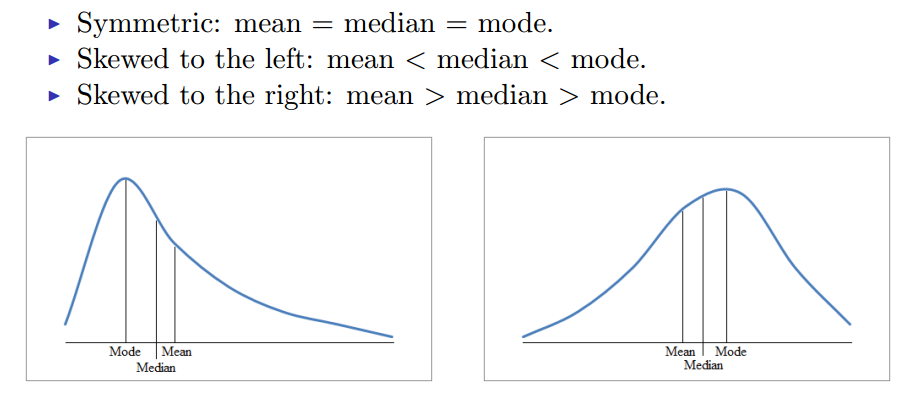 2.
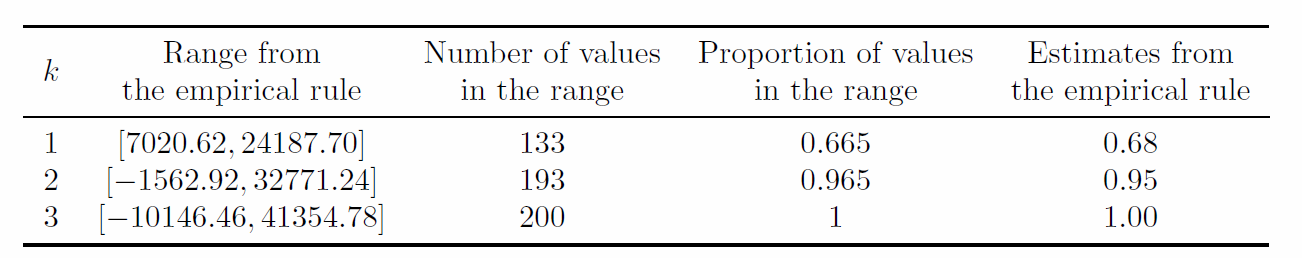 折線圖通常用在看趨勢的變化
資料分布是不是呈現 bell-shaped 畫 histogram 來看
請不要發生以下怪怪的情形：
如果 a 小題說兩個比例差不多，b 小題卻說不太像 bell-shaped
b 小題畫了圖，卻完全沒用到圖解釋
4.
5. c
σy 2=b2σx2  
b 不一定為正
3 cases:
if b > 0, ρ=1
if b < 0, ρ=-1
if b = 0, ρ=0/0, which is undefined mathematically
6.
空集合的表示法： Ø
7.
Pr(B∪E) = Pr(B) + Pr(E) – Pr(B ∩E)
Pr(D∪G| C) = Pr((D∩C)∪(G∩C)) / Pr(C)
7.
兩個 events 是 independent 的條件:  
Pr(X|Y) = Pr(X)
Pr(Y|X) = Pr(Y)
Pr(X∩Y) = Pr(X) * Pr(Y)
請弄清楚等好兩邊分別是什麼東西
不是 Pr(X|Y) = Pr(X) * Pr(Y)
兩個 experiments 是 independent 的條件: 
任何屬於experiment 1 的 event X 
任何屬於experiment 2 的 event Y 
X 和 Y 是 independent
8. A
Cross-tabulation table



Joint probability table : joint probabilities & marginal probabilities
8. e
理由寫清楚
不要只寫 0.3≠0.275                     
    => Pr(Girl | sophomore) = 0.3 ≠ 0.275 = Pr (Girl)
不要只寫 0.05 ≠  0.275*0.25 
    => Pr(Girl∩freshman) = 0.05≠ 0.275*0.25 = Pr(Girl) * Pr(freshman)
9. c
The probability of event A given that event B occurred.
     => P(A | B) 
given that 後面的東西是 condition
Word 小技巧
快捷鍵
Shift + 方向鍵：選取範圍
Ctrl + =：下標
Ctrl + Shift + =：上標